CS3281
Beyond Static Analysis Tools
Ronak Lakhotia
         COM1-SR1 | 15th April
Have you ever used
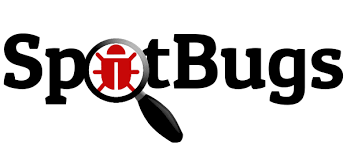 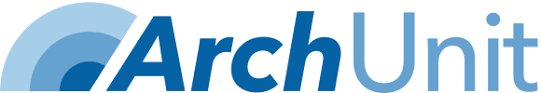 ThreadSafe
Why should it matter to you?
Increases chances of getting internships

Faster onboarding process

Enforces optimal development practices
ROADMAP
What is ArchUnit?

What is ThreadSafe?

What is Spotbugs?

Why use these tools?
ArchUnit is used to Unit-Test the architecture (What?)
Checks for dependencies between components and layers
Package Dependency						        Class Dependency
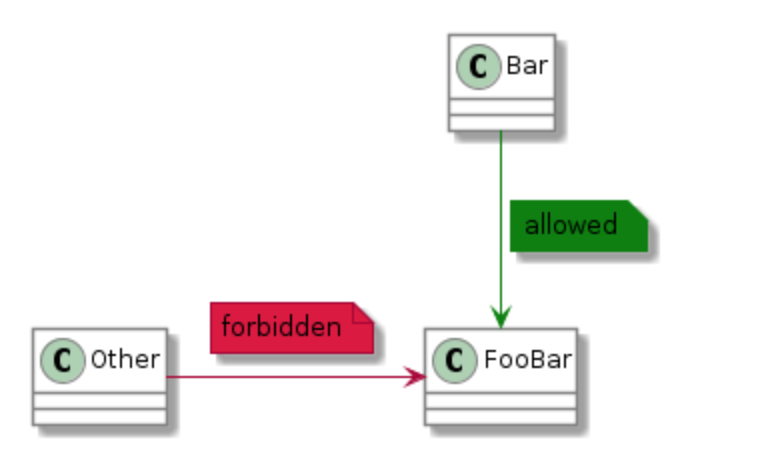 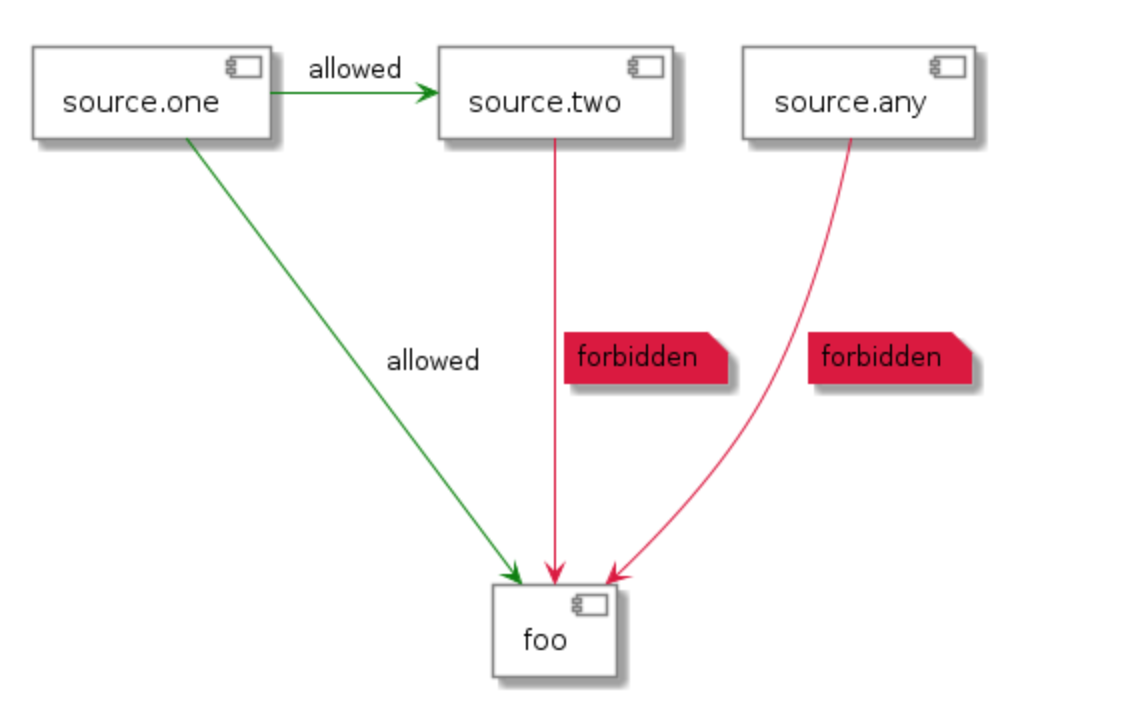 ArchUnit is used to Unit-Test the architecture (What?)
Enforces a layered architecture
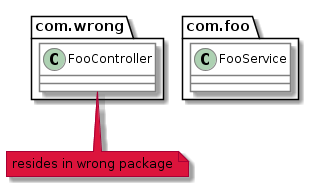 ArchUnit imposes constraints with the help of JUnit (How?)
Provides extended support for JUnit
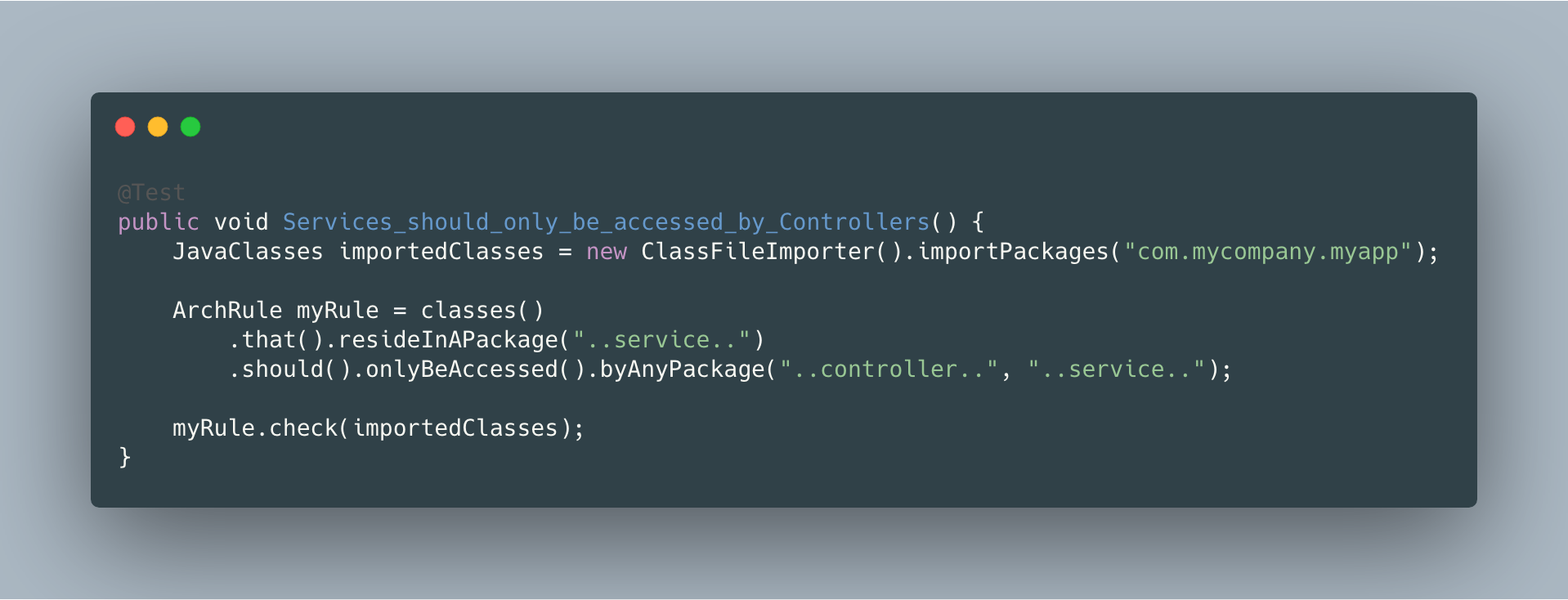 ArchUnit is easy to use (Why?)
It is simple to integrate




It is extensible 
- Define your own rules
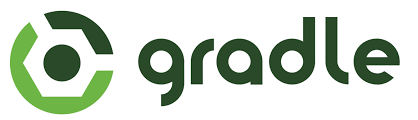 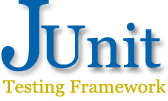 ROADMAP
What is ArchUnit?

What is ThreadSafe?

What is Spotbugs?

Why use these tools?
KEY POINT: Tool to enhance architecture design of software.
ThreadSafe Finds Concurrency Problems (What?)
Detects synchronization and performance issues due to shared data
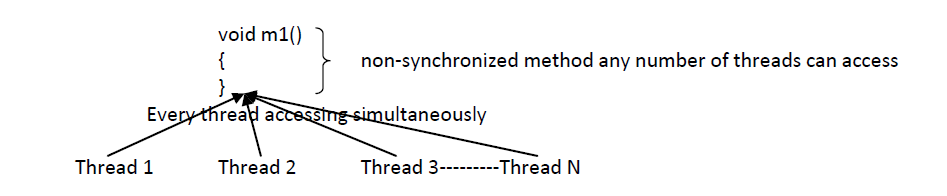 ThreadSafe Finds Concurrency problems
Discover defects that arise from interaction of methods and classes
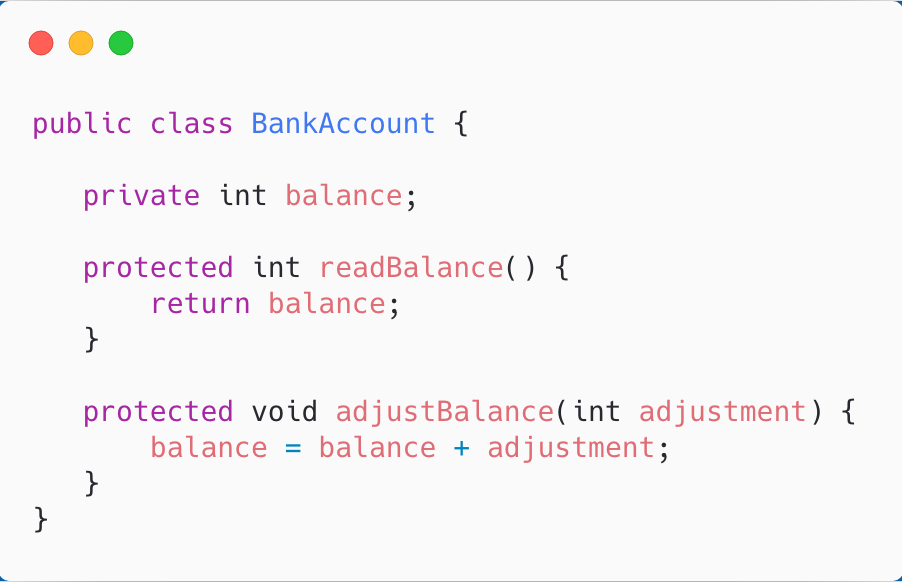 ThreadSafe Finds Concurrency problems
Discover defects that arise from interaction of methods and classes
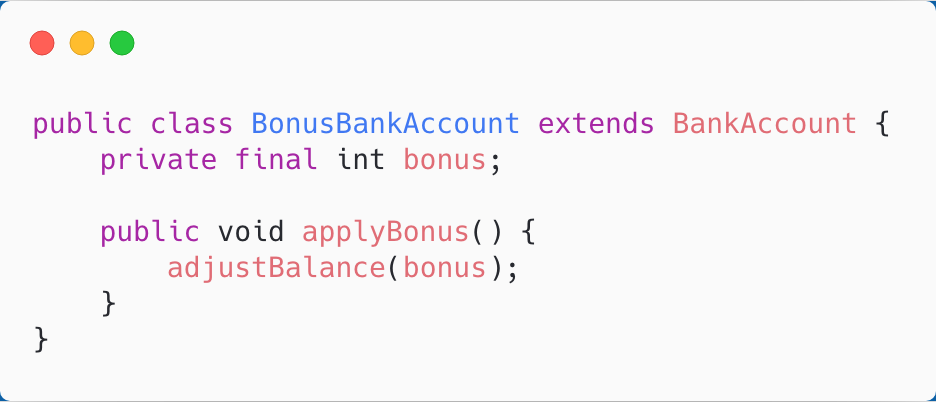 ThreadSafe Finds Concurrency problems
Discover defects that arise from interaction of methods and classes
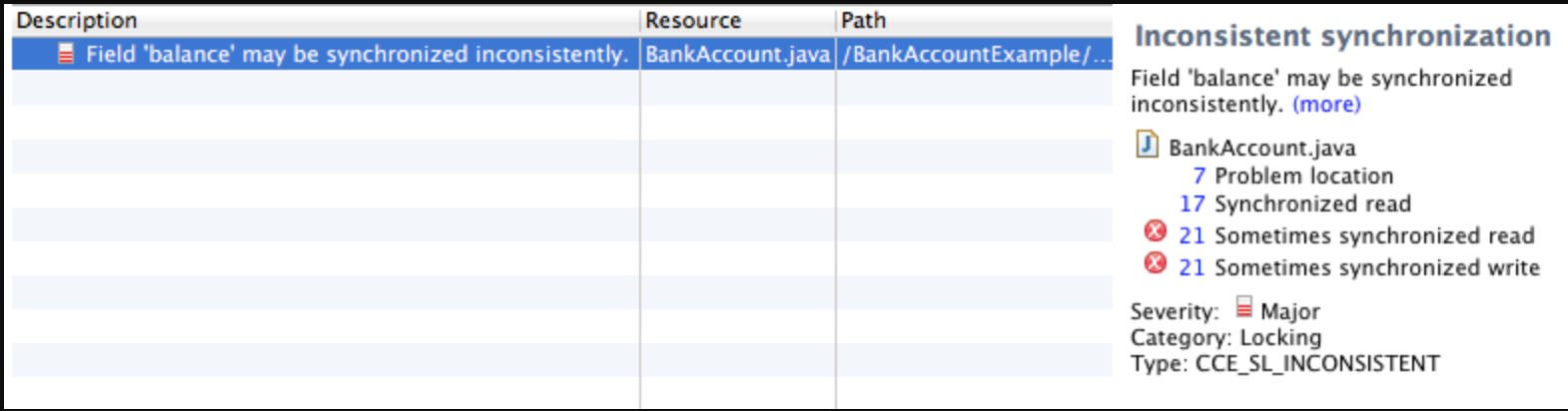 ROADMAP
What is ArchUnit?

What is ThreadSafe?

What is Spotbugs?

Why use these tools?
KEY POINT: Tool to enhance architecture design of software.
KEY POINT: Tool to diagnose bugs in multithreaded applications.
SpotBugs detects common bug patterns in Java code
Detects up to 400 error patterns
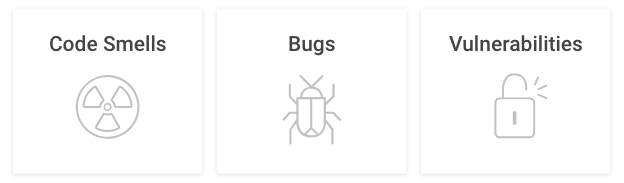 SpotBugs detects common bug patterns in Java code
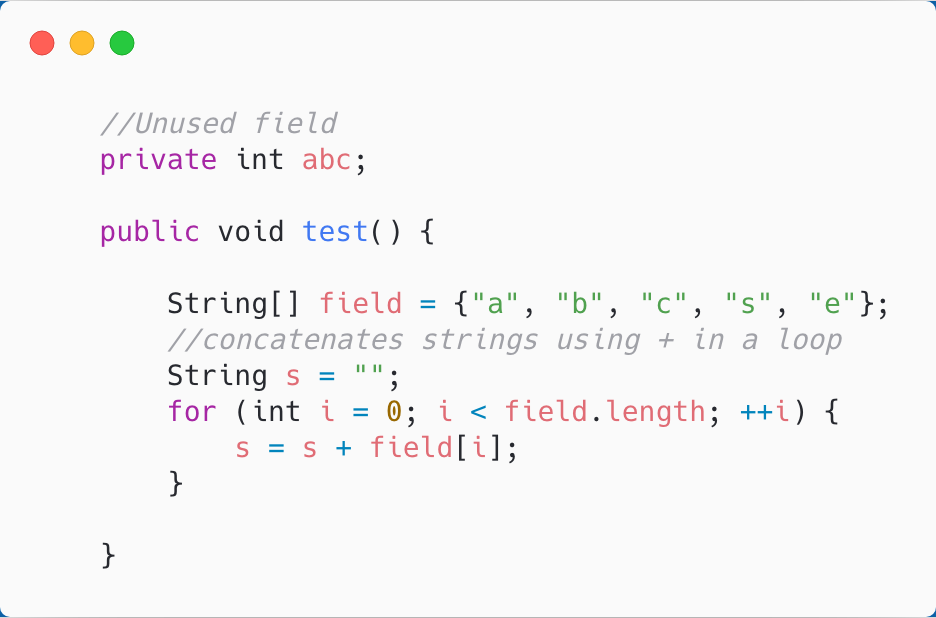 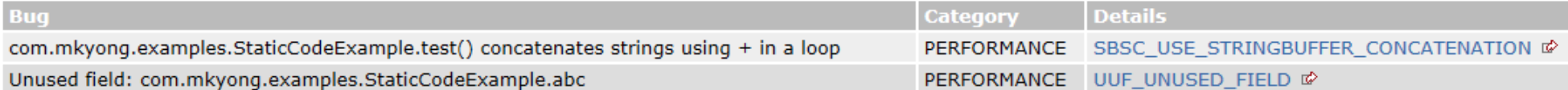 SpotBugs is user friendly
It is extensible 

Supported by most IDEs

Integrate third party plugins - Example
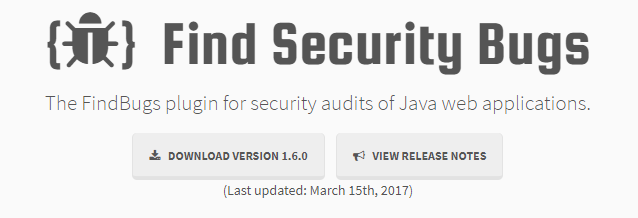 ROADMAP
What is ArchUnit?

What is ThreadSafe?

What is Spotbugs?

Why use these tools?
KEY POINT: Tool to enhance architecture design of software.
KEY POINT: Tool to diagnose synchronization defects in multithreaded applications.
KEY POINT: Tool to detect common bug patterns.
Why should you use these tools?
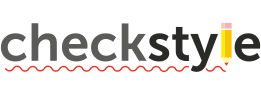 Highly focused functionalities as opposed to 

Extended support by IDEs

Makes your software robust
RECAP!
KEY POINT: Tool to enhance architecture design of software.
Unit-test your architecture.
Easy to use and integrate
What is ArchUnit?

What is ThreadSafe?

What is Spotbugs?

Why use these tools?
KEY POINT: Tool to diagnose synchronization defects in multithreaded applications.
Finds concurrency bugs that are not easy to detect
KEY POINT: Tool to detect common bug patterns.
Detects over 400 bug patterns
It is user-friendly
KEY POINT: These tools enhance development workflow.
Email: ronak.lakhotia@u.nus.edu
Start using these tools in your next project!
Slide to document PUMA!
Intended Impact: 
Know: What are the new static analysis tools in the Java development environment.
Believe: These tools can help you improve the design of your application.
Do: Start using these tools in your next project!

WIIFY: a) Having a knowledge of these tools shows employers you are aware of software design patterns.
             b) Helps in the onboarding process especially when joining larger teams.
             c) It will make you a better developer and more aware of your software constraints.

KEY POINTS: 1) ArchUnit is a tool to enhance the architecture of your project.
	        1 a) It can unit-test your architecture.
	        1 b) It is easy to use.
	 2) ThreadSafe detects concurrency bugs in multithreaded applications.
	 3) Spotbugs detects upto 400 common error patterns.
	 4) ArchUnit, ThreadSafe, Spotbugs improve the design and development workflow!

Call to Action: Start using these tools in your next project!
ROADMAP:  1) What is ArchUnit?
	2) What is ThreadSafe?
	3) What is Spotbugs?
	4) Why should you use these tools?

PUNCH: We have all used Static Analysis Tools before and we can agree how these tools help us write high quality code. But have you ever thought of extending their functionalities? In the next few minutes I am going to talk to you about three such tools that will help you improve the design and architecture of your software.